| 1 |
mCODE
Model Walkthrough for Clinical Genomics Working Group
May 8, 2019
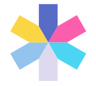 Minimal Common Oncology Data Elements (MCODE)
Patients
A standard health record for Oncology.
The minimal set of data elements applicable to all cancers, and collected for:
standardized information exchange among oncology information systems.
use by multiple stakeholders.
Oncology data element domains: patient, disease, treatment, outcomes, genomics.
Providers
Research
CANCER
Patient
Payers
Registries
Disease
Treatment
Outcomes
Genomics
Vendors
Government / Regulatory
| 3 |
Where does this fit with HL7 Cancer Interoperability and CIC
Initial goal: create a core and extended model for cancer, starting with Breast Cancer
Breast Cancer IGs are narrow and deep
mCODE is broad and shallow
EHRs are the main application
Treatment
Evaluation /Outcome(s)
Monitoring
Assessment / Workup
Diagnosis
Therapy 
(chemo, surgery, radiation, cellular, etc.)
Workup
Diagnostics
(labs, radiology, surgery, assessments, etc.)
OS, PFS, etc.
Staging
HL7 Breast Cancer Data IG
(Releases: 5/18, 9/18)
HL7 Breast Cancer Radiology IG
(est: 9/18)
mCODE IG (all solid tumor cancers)
(est: 9/18)
© 2018 The MITRE Corporation. All rights reserved.
| 4 |
ASCO NGS Use Case
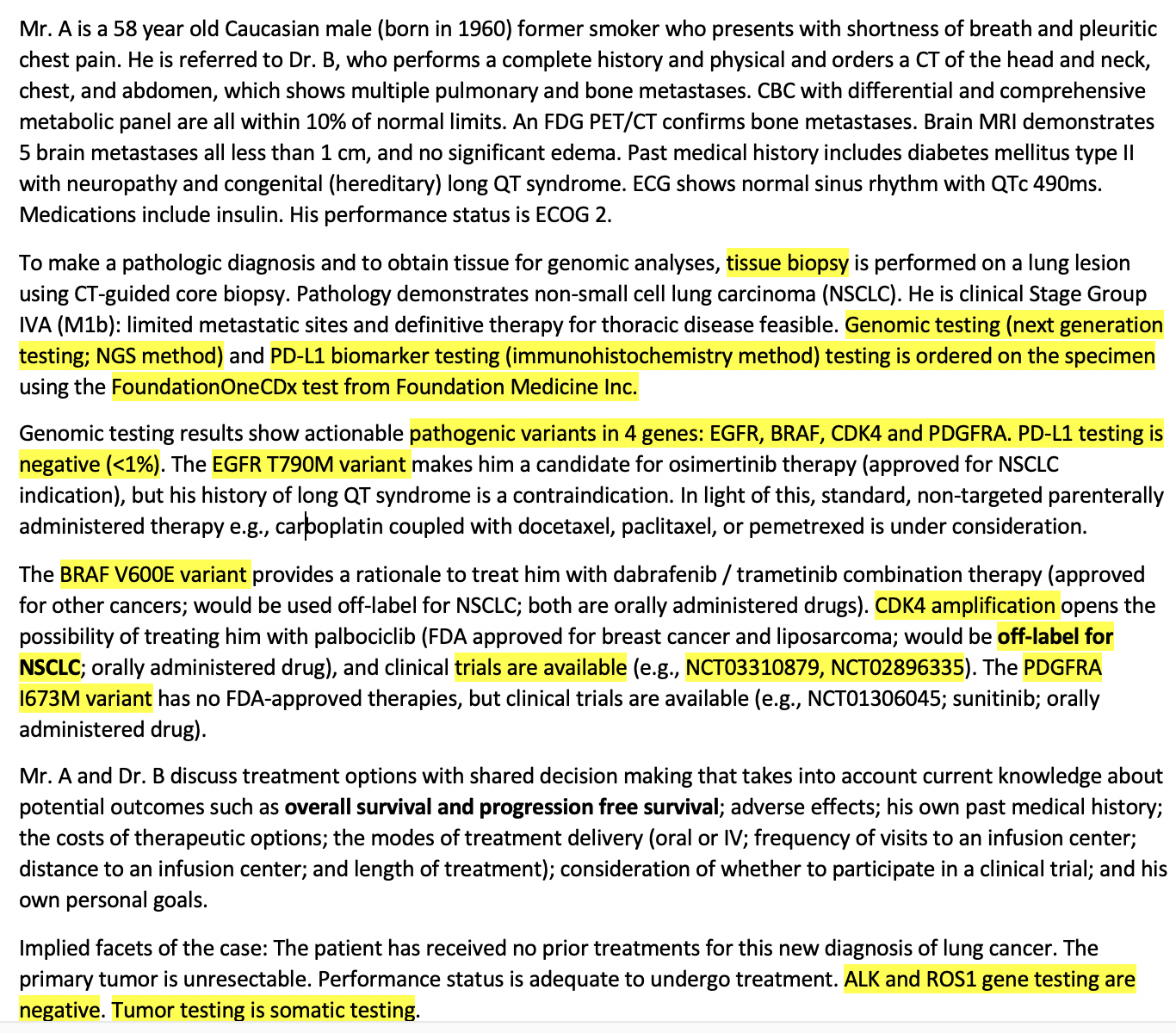 Use case defined by an ASCO Clinical Task Force, including
Medical/Surgical/Radiation  oncologists, Pathologists, Radiologists
High-level Elements
Genomics diagnostic report
Test name
Specimen
Gene
Variant
Interpretation
Genomic origin (somatic, germline)

**Scoping criteria: would we find this as structured data in an EHR, or expect a medical oncologist to enter this today?
| 5 |
mCODE level of detail…is minimal
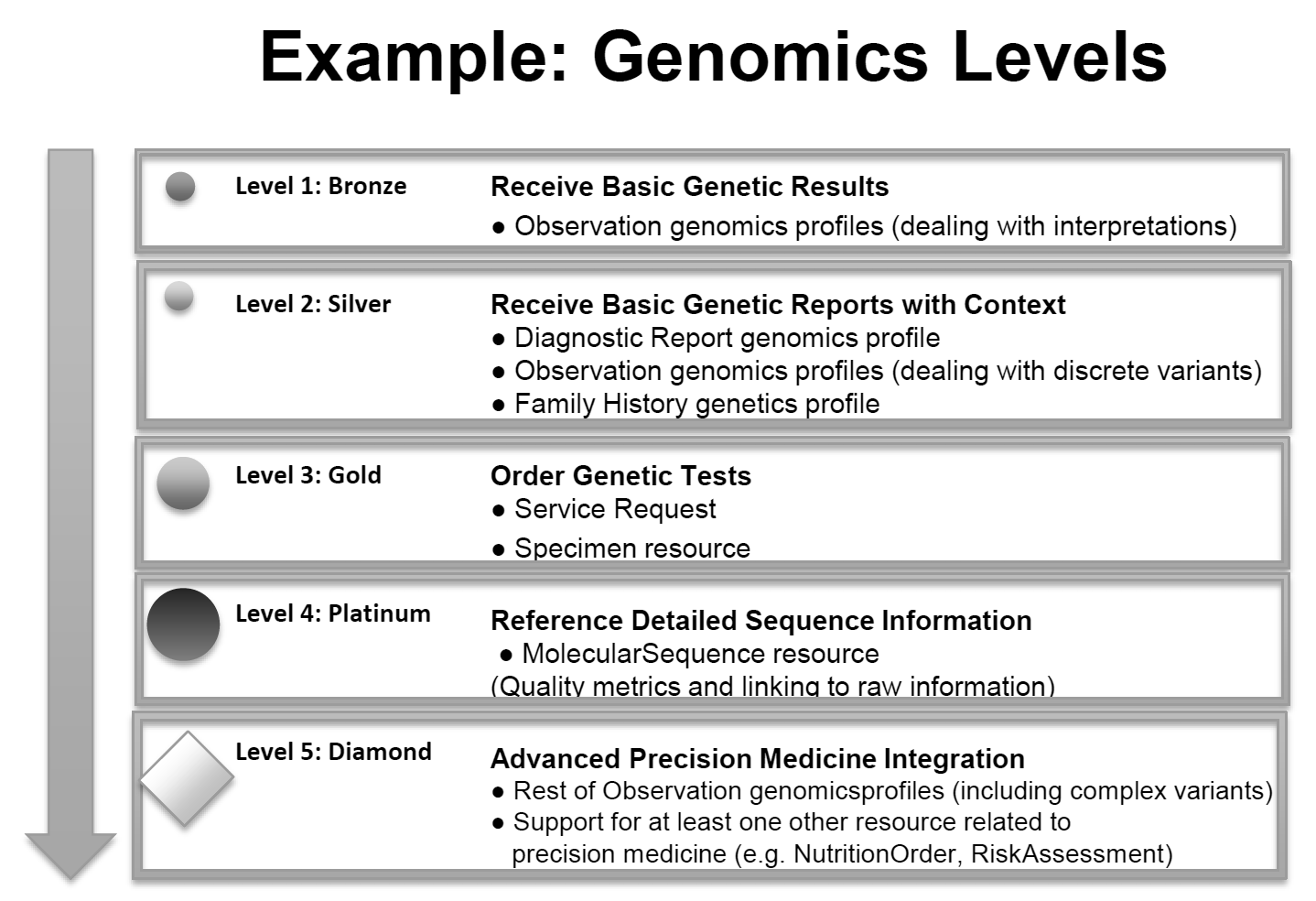 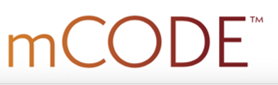 increasing detail
© 2018 The MITRE Corporation. All rights reserved.
Source: FHIR Genomics: What You Need to Know for Project Implementations
| 6 |
Use Case - Overall thinking
Scope focus
Split into two types – tumor markers, and genetics markers 
Level 1 and 2 FHIR Clinical Genomics adoption
A reference to a diagnostic report
Simple discrete variants and interpretations
FHIR IG is based on DSTU2
Out of scope
Molecular sequencing data
Pharmacogenomics
http://standardhealthrecord.org/guides/mcode/
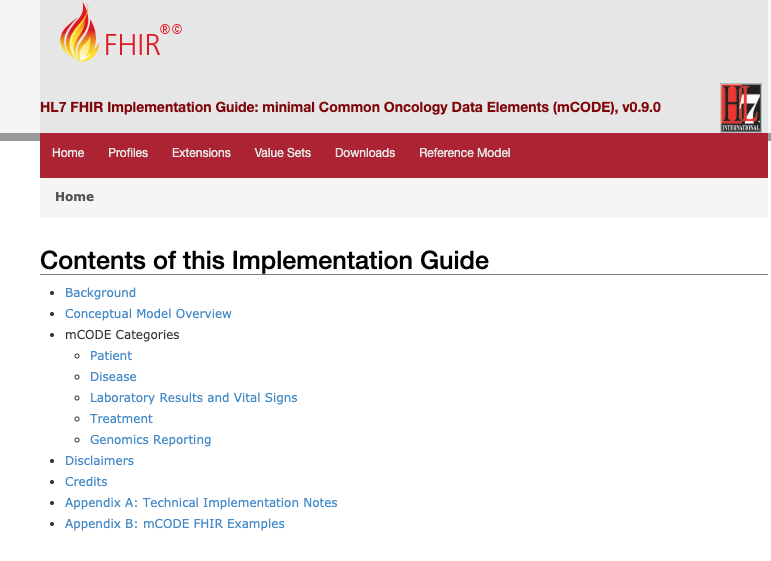 © 2018 The MITRE Corporation. All rights reserved.
[Speaker Notes: The rest of the presentation is a walkthrough of the IG Clinical Genomics Elements]
| 7 |
Relevant Clinical Genomics Profiles
GenomicsReport
GeneticMutationTestResult
GeneticVariantFound
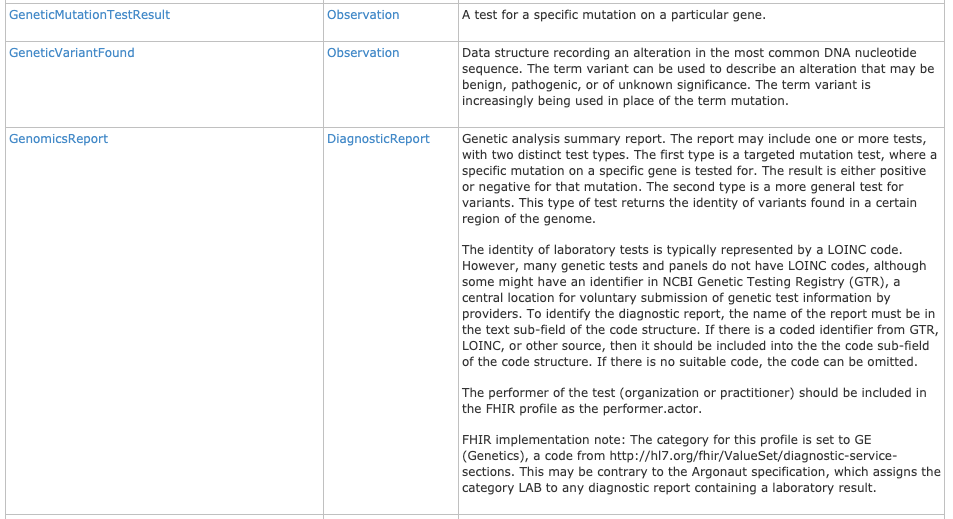 http://standardhealthrecord.org/guides/mcode/profiles.html
© 2018 The MITRE Corporation. All rights reserved.